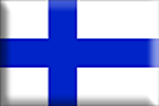 FINLANDUtajärven Lukio 25 GENNAIO           2 FEBBRAIO 2020Liceo Scientifico «Peano» - RomaAngela Di Fabio	                             Pina Giaimo
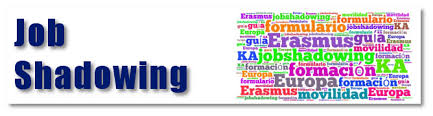 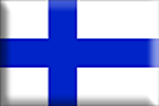 Alle origini di un mito
Il sistema educativo finlandese è notoriamente tra i migliori del mondo
Le statistiche di Global Partnership for Education dimostrano che nel 2019 la Finlandia è lo Stato occidentale con il miglior sistema scolastico al mondo, battendo di poco Canada, Australia e Germania.
Gli studenti finlandesi raggiungono i livelli più alti nelle graduatorie dei risultati dei test OCSE Pisa
I risultati degli studenti italiani sono al di sotto della media europea
 Ciò ha generato negli ultimi anni molto interesse nei confronti del modello educativo finlandese
 All’istituto comprensivo di Piandimeleto, in provincia di Pesaro, è stato introdotto per la prima volta in Italia il modello didattico finlandese
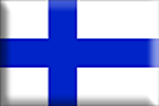 Il sistema scolastico finlandese 1
La riforma scolastica finlandese risale all’inizio degli anni Settanta e fu decisa per fare fronte al basso livello di istruzione del paese
Dal 1972 al 1977 una serie di modifiche ha profondamente modificato l’intero sistema. 
Negli anni a seguire sono stati messe in atto interventi organici e coerenti che hanno portato il sistema ai livelli attuali di efficacia didattica ed efficienza organizzativa.
Il sistema scolastico della Finlandia è strutturato su tre livelli di educazione scolastica: primario, secondario, universitario 
La scuola obbligatoria della Finlandia è gratuita e pertanto le famiglie finlandesi non devono pagare libri, mensa scolastica e rate scolastiche, persino mezzi di trasporto.
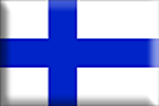 Il sistema scolastico finlandese 2
La scuola obbligatoria finlandese (Peruskoulu) ha una durata di nove anni, con obbligo di frequenza. Inizia a 7 anni e termina a 16 anni; a 6 anni, se i genitori vogliono, i bambini possono frequentare una sorta di primina.
Paragonando la Peruskoulu con le scuole italiane, essa comprende la scuola primaria, la scuola media, più i primi due anni delle scuole superiori.
Al termine della scuola obbligatoria lo studente finlandese ha la possibilità di scegliere se iscriversi alla scuola secondaria superiore (Lukio-Gymnasium) o alla scuola professionale superiore (Ammatillinen oppilaitosYrkesinstitut), che hanno entrambe durata triennale
La scuola secondaria superiore prevede un esame finale per accedere al livello universitario.
Il terzo livello di studi è suddiviso in università (yliopisto) e politecnici (ammattikorkeakoulu, abbreviati AMK). 
Con tale struttura in Finlandia la media dei laureati è cresciuta fino al 46%; Mentre l’Italia con la media nazionale di laureati del 21 % circa è la seconda più bassa in Europa (dati Eurostat 2017)
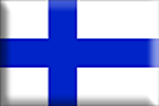 Il sistema scolastico finlandese 3
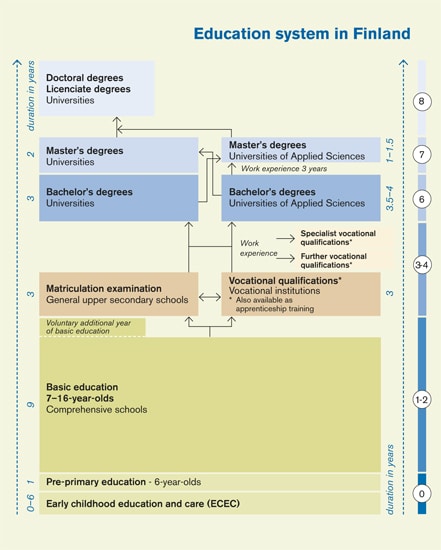 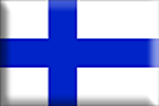 I concetti chiaveEquità, fiducia, dialogo
Il Prof. Marco Braghero, esperto di sistemi formativi, già ricercatore presso l’università finlandese di Jyvaskyla, ora funzionario del Miur, ha riassunto in questi concetti il sistema valoriale alla base del successo del modello scolastico finlandese
Equità: tutti i bambini, sia di famiglie ricche che povere, frequentano le scuole pubbliche; tutte le scuole sono tra loro uguali per qualità didattica, servizi e strutture; gli studenti frequentano di solito la scuola più vicina
Fiducia: le famiglie e gli studenti ripongono una fiducia assoluta nei docenti, i  docenti tra loro e nei confronti degli studenti, che hanno più libertà, ma anche più autodisciplina; la fiducia è anche dei docenti verso il dirigente e viceversa; quindi rispetto reciproco
Dialogo: il dialogo è continuo tra docenti e studenti, tra i vari docenti e con il dirigente, che si pone per lo più come un collega; ci sono anche momenti informali di dialogo, grazie al fatto che i docenti hanno più tempo libero nella giornata
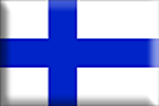 I concetti chiaveAutonomia, territorio
Autonomia: la scuola non è gestita dallo Stato, che ha solo una funzione di indirizzo generale, ma dagli Enti locali (comuni); ne consegue una maggiore autonomia
Circa la metà degli istituti professionali è comunale, un terzo è statale e il resto sono privati. Le scuole professionali ricevono sovvenzioni dallo Stato. Anche la maggior parte dei licei è attualmente di proprietà comunale (sono molto rari quelli privati).
Esiste un curriculum nazionale ma i programmi sono redatti a livello comunale ed ogni scuola ha il suo piano annuale
La riforma del 1994 ha dato ancora più autonomia alle scuole: gli insegnanti sono liberi di progettare completamente la loro programmazione
Territorio: l’interdipendenza tra scuola e territorio, così come quella tra scuola e famiglia, è una delle chiavi strategiche del sistema finlandese
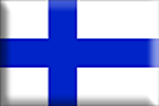 I docenti
Secondo il report Education at a glance del 2018, l’Italia ha solo l’1% dei docenti sotto i 30 anni e ben il 58% sopra i 50. 
In Finlandia il corpo docente è composto per il 7% da insegnanti under 30 e per il 57% tra i 30 e i 50 anni
Tut­ti gli in­se­gnan­ti ri­ce­vo­no un’ot­ti­ma for­ma­zio­ne: tut­ti de­vo­no stu­dia­re al­l’u­ni­ver­si­tà, an­che chi la­vo­ra nel­le scuo­le ma­ter­ne
A par­ti­re dal­la pri­ma clas­se del­la scuo­la ele­men­ta­re la qua­li­fi­ca mi­ni­ma per in­se­gna­re è la lau­rea magistrale in teacher training
La selezione per chi vuole intraprendere la carriera docente è elevata: mol­te per­so­ne vo­glio­no iscri­ver­si ai cor­si di lau­rea per di­ven­ta­re in­se­gnan­ti (circa 6000 matricole l’anno) ma sol­tan­to il 10% ot­tie­ne il po­sto.
La formazione è continua ed obbligatoria, con sessioni comuni per confrontarsi
L’insegnamento è una professione molto apprezzata socialmente e ben pagata	 
Gli insegnanti finnici vengono reclutati (e licenziati) dalle singole scuole o dai Comuni, i quali spesso ricorrono ad annunci sui quotidiani per trovare personale.
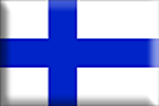 Organizzazione del tempo
L’anno scolastico comincia a metà agosto e termina fine maggio/primi giugno ed è articolato in 5 periodi con interruzioni in autunno, a Natale, in inverno ed a Pasqua
Le ore di apprendimento settimanali sono circa 37
Le ore di apprendimento annuali sono circa 1400
Gli insegnanti passano 592 ore per anno scolastico nelle classi (media OCSE: 703 ore). 
Ogni ora di  lezione consiste in 45 minuti effettivi di attività e 15 minuti di pausa, utilizzati anche dagli studenti per spostarsi da un’aula all’altra
Le lezioni cominciano verso le 9.00 e terminano verso le 16.00.
La pausa mensa è differenziata tra piccoli e grandi e dura circa mezz’ora.
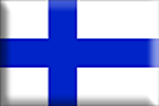 Organizzazione dello spazio
Le aule non sono stabilmente occupate da una classe
Ci sono aule distinte per materia e gli studenti le raggiungono nei 15 minuti che separano una lezione dall’altra
Le aule sono ambienti attrezzati ampi  e confortevoli, grazie ad un arredo semplice ma piacevole, in cui il legno chiaro si alterna ai colori pastello; possono esserci anche tendine colorate
Le pareti ospitano librerie, stampe, foto
I banchi hanno forme che consentano l’incastro secondo varie soluzioni, per favorire il lavoro di gruppo.
Anche lungo i corridoi sono pesenti alcuni banchi dove è possibile per gli studenti fermarsi a studiare
Si da molta importanza allo spazio all’aperto (cortile o giardino), dove gli studenti svolgono attività almeno due volte al giorno, indipendentemente dalle condizioni del tempo.
I docenti finlandesi trovano a scuola un ambiente attrezzato e accogliente, che favorisce le attività di studio e approfondimento, di relazione con i colleghi e soprattutto con i ragazzi, di riordino dei materiali; angolo cottura, tavoli circolari, divanetti, riviste
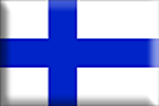 Metodologia
La classe chiusa tradizionale non esiste
Le classi sono aperte e si lavora per gruppi di apprendimento, in cui ogni studente può trovare ciò di cui ha più bisogno (approfondimento, recupero, sviluppo di un particolare talento) 
Gli in­se­gnan­ti ten­do­no a non da­re va­lu­ta­zio­ni ne­ga­ti­ve agli al­lie­vi per non far di­mi­nui­re la lo­ro mo­ti­va­zio­ne e in­di­ret­ta­men­te di au­men­ta­re la di­su­gua­glian­za so­cia­le 
Ogni stu­den­te vie­ne giu­di­ca­to a par­ti­re dal­le sue stes­se abi­li­tà e dal po­ten­zia­le che cia­scu­no pos­sie­de se­con­do il pa­re­re del sin­go­lo in­se­gnan­te. 
La didattica è per competenze e punta più a porre domande che ad avere risposte 
La struttura didattica è modulare ed ogni modulo dura sette settimane
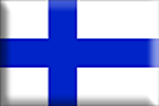 Strumenti
Per il sistema finlandese la tecnologia è uno strumento didattico, al pari di altri, non lo strumento per eccellenza. 
Ogni aula è attrezzata con LIM touch screen e quasi tutti i ragazzi hanno un tablet in dotazione. 
Meno importante l’ausilio del libro di testo, per lo più in versione digitale.
I docenti sono discretamente preparati ad utilizzare le tecnologie e ogni scuola ha alcuni docenti molto esperti nel settore. 
Molte delle relazioni burocratico-amministrative scuola-famiglia avvengono per via informatica. 
Ma la tecnologia non è il focus del processo di insegnamento-apprendimento né il succedaneo dei docenti.
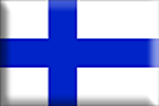 Inclusione
I ra­gaz­zi con disabilità o con bi­so­gni spe­cia­li sono in­clu­si in tut­te le at­ti­vi­tà. 
Hanno classi dedicate e super attrezzate, all’interno delle scuole comuni, con docenti ed educatori dedicati a sviluppare programmi personalizzati, ma al contempo lavorano con i compagni in alcune discipline e a turno questi ultimi lavorano con loro. 
L’in­se­gna­men­to di so­ste­gno in Fin­lan­dia è uni­co al mon­do per­ché si ba­sa sul ri­co­no­sci­men­to del­le rea­li dif­fi­col­tà di ap­pren­di­men­to, sul­la lo­ro evo­lu­zio­ne e pre­ven­zio­ne piut­to­sto che sul­le cau­se me­di­che. 
È af­fian­ca­to da psi­co­lo­gi, me­di­ci, con­su­len­ti, as­si­sten­ti so­cia­li e al­tre fi­gu­re
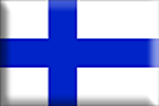 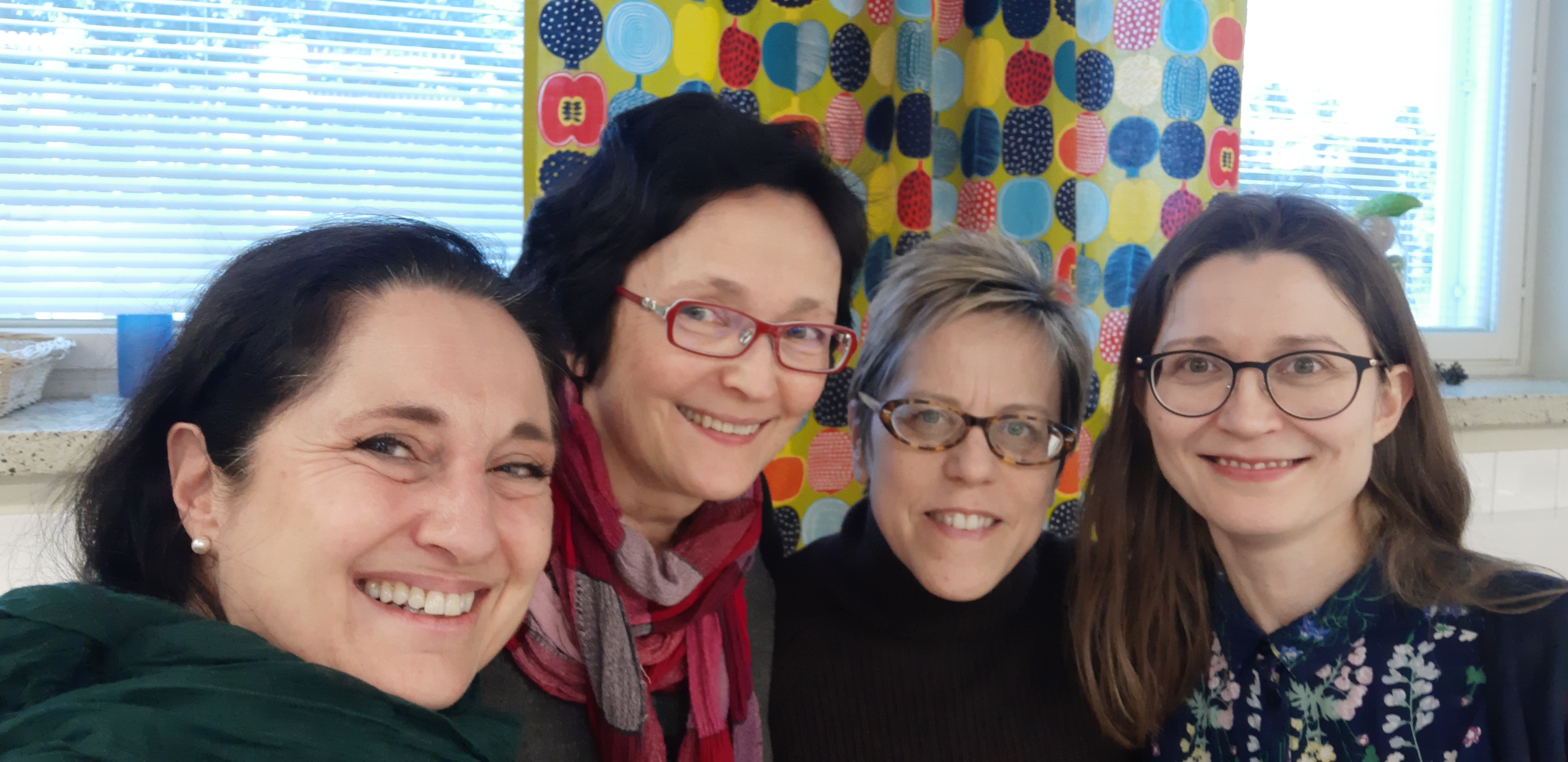